credible sources, secondary citations, &citation formats
APA Boot Camp
December 2, 2016
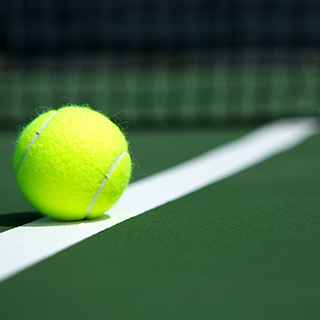 It’s all about precision.
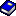 Credible sources
Credible:
"believable," late 14c., from Latin credibilis "worthy to be believed," from credere
	From Online Entymology Dictionary: 
	http://www.etymonline.com/


TRUSTWORTHY
How do you know a source is:
Trustworthy?
Believable?
Credible?
Three minute Think – Pair – Share
In pairs, brainstorm as many different types of resources you think people MIGHT use to get information for a assignments (e.g., project, presentation, paper). It doesn’t matter if you think they are credible resources (e.g., assigned readings) or not (wikipedia).
Write each resource on ONE note card.
3 minute Sorting activity
Pass your set of note cards to the next pair over.
This pair will review them and decide:
Yes, very credible
Maybe credible
No, not credible
Pass the “yes, credible” and “not credible” cards to Julia.
Maybe credible – 3 minutes!
One the back of at least three of the “maybe credible” cards, explain when/why. For example, are all journal articles credible? When, when not?
Prepare to report out.
Secondary citations – 15 minutes
Primary source: the original source for the information (e.g., a report of original research).
Secondary source: A source that reports on what a previous source reported.
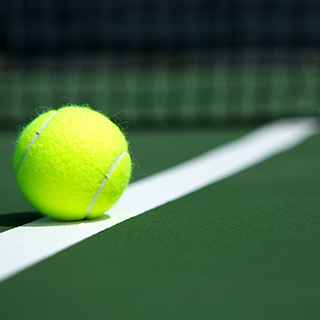 It’s all about precision.
Rule of THumb
Whenever possible, use primary sources – the original work – not what someone wrote about that work.
It is a really bad idea to cite or quote what one author wrote about another’s work, unless there is an important reason for doing this (using ‘secondary citations’).
If you do use a secondary citation, you MUST make it explicit that you did not read the original source.
Are these secondary sources?
According to Smith (2011), Millar’s (2002) translations of Vygotky’s original works, although still flawed, are much superior to earlier translations.
Smith (2011) cited Millar’s (2002) translation of Vygotsky’s famous theorum as “blah, blah, and blah” (p. 21). This contrasts with earlier translations of this well-known quote as “blah, blah or blah” [emphasis added] (Smith, p. 20).
What about citing someone who has reviewed the literature?
Are you copying a quote someone took from somewhere else?
Don’t do it!
Are you paraphrasing what someone wrote, who quoted or paraphrased another author’s work? 
Don’t do it!
Are you quoting or paraphrasing someone’s synthesis/interpretation of the literature?
Could be okay – depending on whose ideas you are citing and if you make it explicit what you are doing.
Citation formats
General education teacher preparation programs do not provide enough training on methods to accommodate students with disabilities in the general education classroom (Wellesley & Vanderbilt, 2004).

What are other formats you can use?
Wellesley and Vanderbilt (2004) argued that general education teacher preparation programs do not provide enough training on methods to accommodate students with disabilities in the general education classroom.
According to Wellesley and Vanderbilt (2004), general education teacher preparation programs do not provide enough training on methods to accommodate students with disabilities in the general education classroom.
Wellesley and Vanderbilt (2004) interviewed 100 general educators. Their results suggested that general education teacher preparation programs do not provide enough training on methods to accommodate students with disabilities in the general education classroom.
Practice varying citation formats
Look at the handout. Most of the citations are at the end of the sentence. In small groups talk about:
What different formats you could use to vary the structure.
What additional information you could provide to your reader by varying the format.